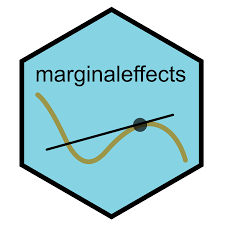 LSHTM R users group 
3/5/2023
Amy Macdougall
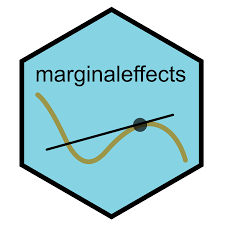 The aim is to make it easier to communicate results of regressions in meaningful terms.
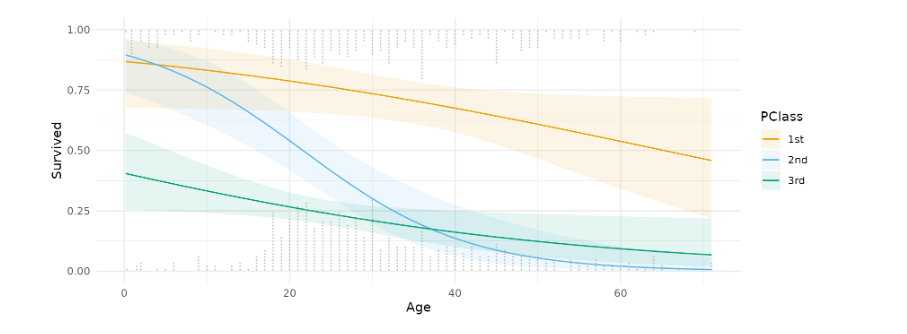 Introduction
Using:
Predictions

Comparisons

Slopes aka ‘marginal effects’
Introduction
What does ‘marginal’ mean?
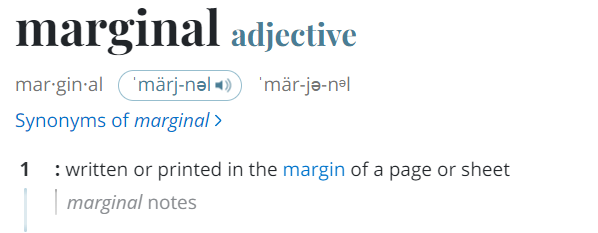 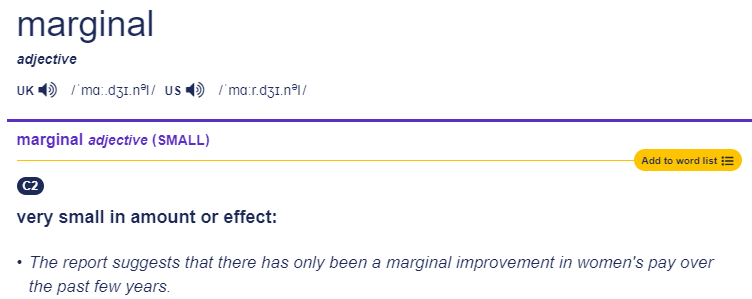 Note on terminology: 'marginal'
Marginal in statistics
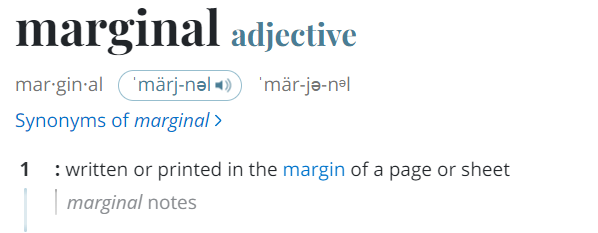 Marginal mean = mean averaged over all covariates
vs 
Conditional mean = mean conditional on covariates
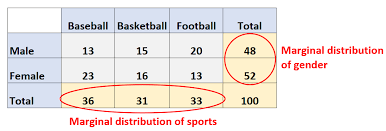 Note on terminology: 'marginal'
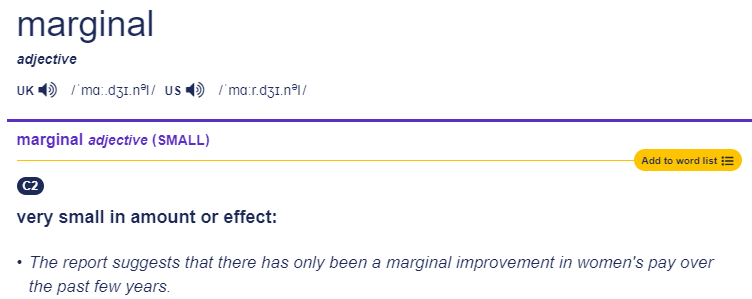 Marginal in econometrics
Marginal effect = the slope

Partial derivative of the regression equation with respect to a regressor of interest
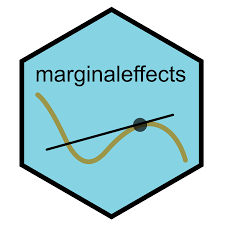 Note on terminology: 'marginal'
Marginal effects != marginal means
Marginal effect = the slope       (derivative)
Marginal mean = average          (integral)


Both can be calculated using the marginaleffects package.
Note on terminology: 'marginal'
Today I’ll illustrate some uses of the package using a data from an experiment carried out at the Dementia Research Centre.

A model including a non-linear term.
A logistic regression.


In both of these cases the regression coefficients may not be readily interpretable or the quantity of interest.
Overview
The colour spaces experiment
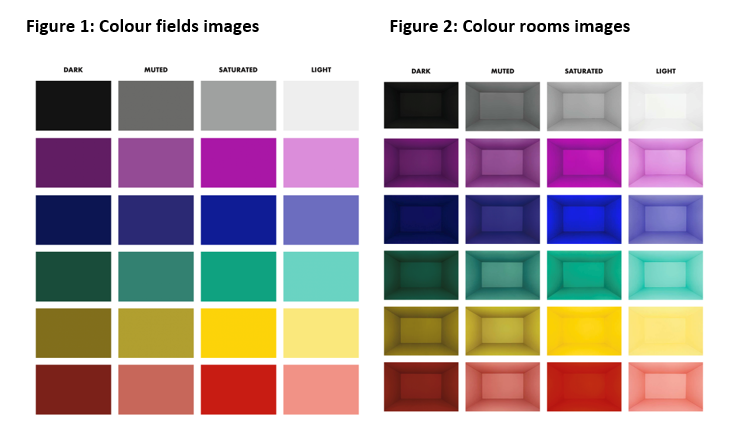 Introducing the datset
The colour spaces experiment
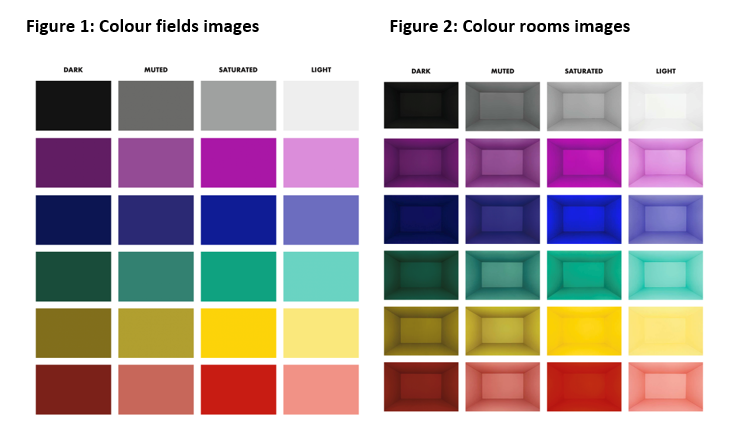 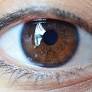 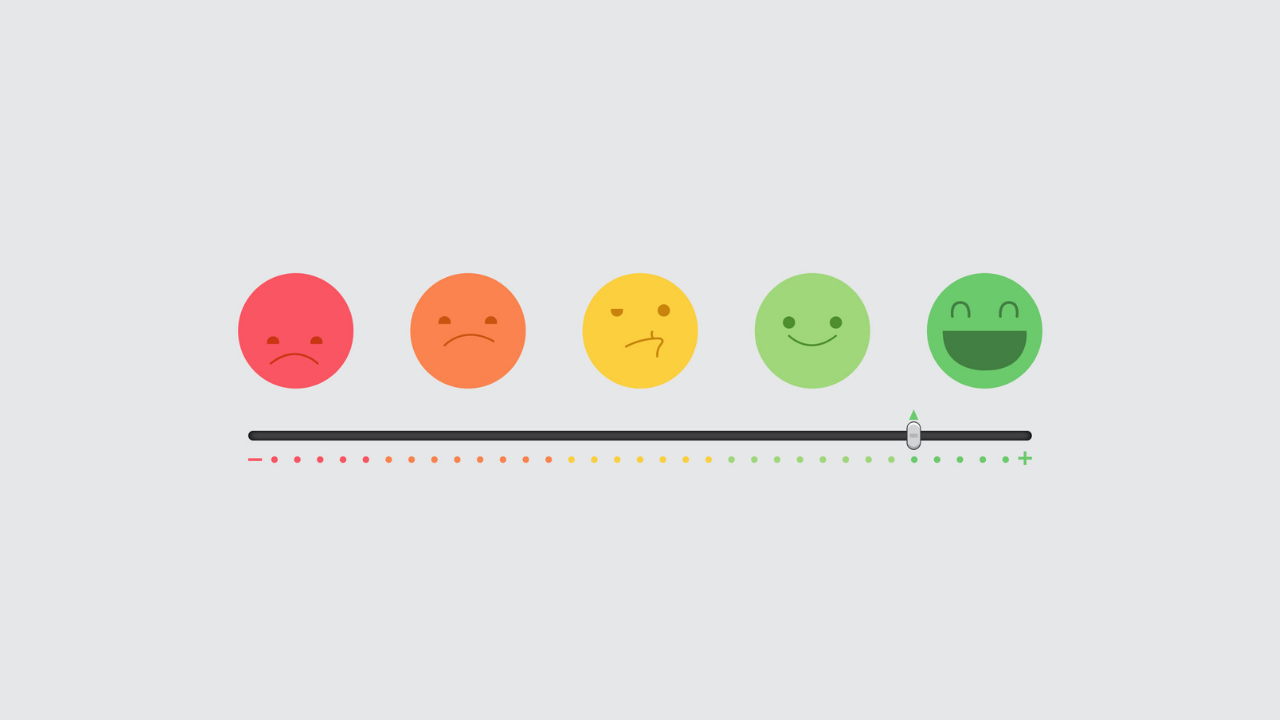 Continuous outcome: change in pupil size from baseline
Binary outcome: ‘like’ the colour or not
Introducing the datset
1. Marginal effects for a non-linear termContinuous outcome and predictor
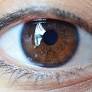 Hypothesis: as time (‘trial index’) increases, pupil response may change.

Fit a cubic spline to ‘trial index’ to measure non-linear effect.

How to interpret the result?
Interpreting a non-linear term - continuous outcome
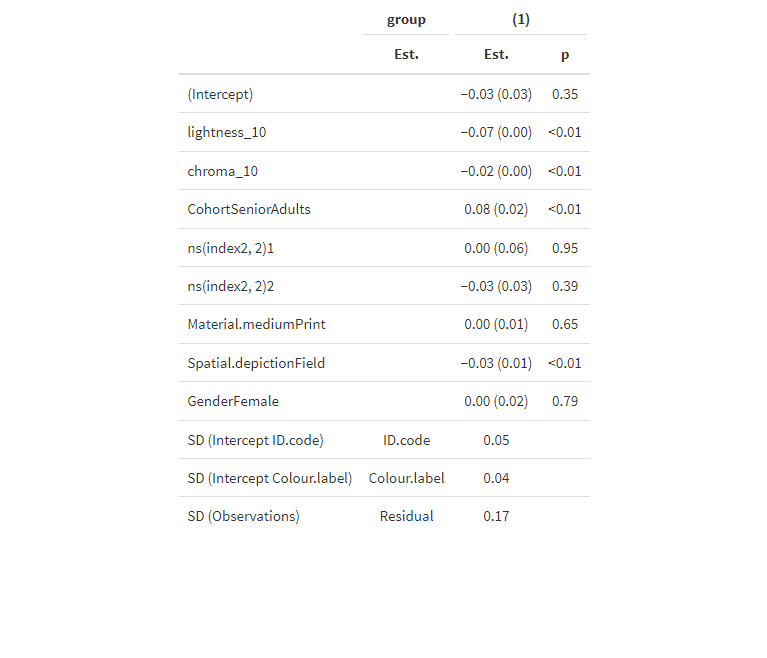 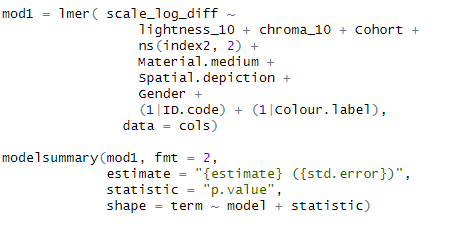 Interpreting a non-linear term - continuous outcome
plot_predictions()
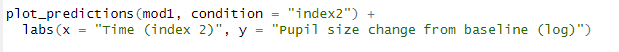 This could be done be done with predict() + ggplot(), or other packages.
These predictions are conditional on observed values of all other covariates.
Interpreting a non-linear term - continuous outcome
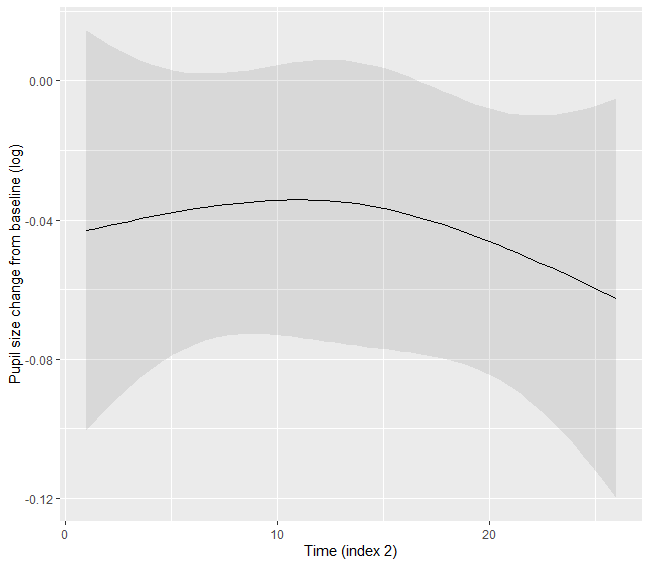 slopes()
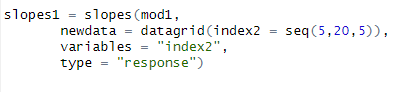 Interpreting a non-linear term - continuous outcome
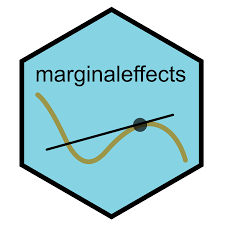 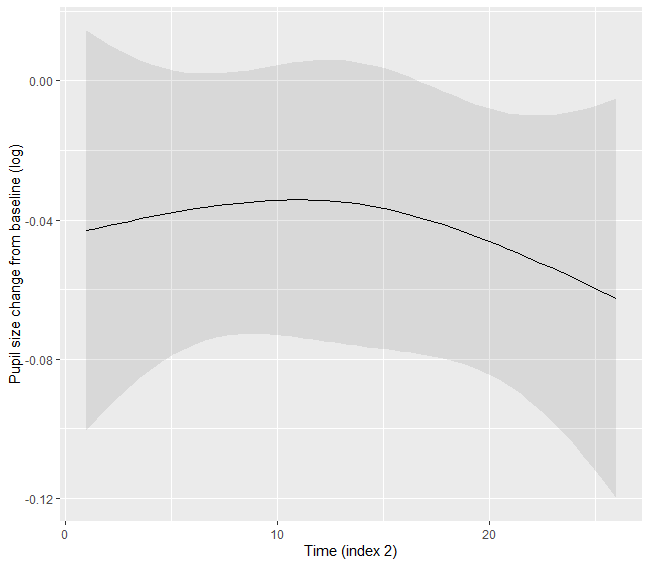 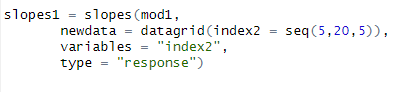 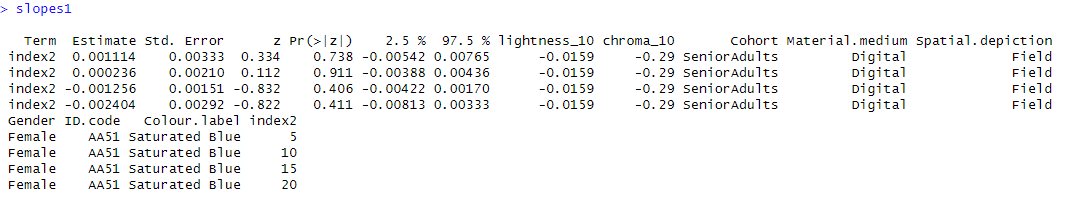 Interpreting a non-linear term - continuous outcome
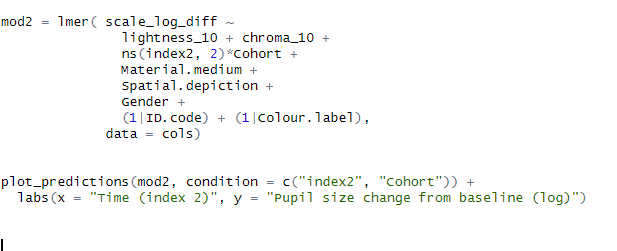 Interpreting a non-linear term - continuous outcome
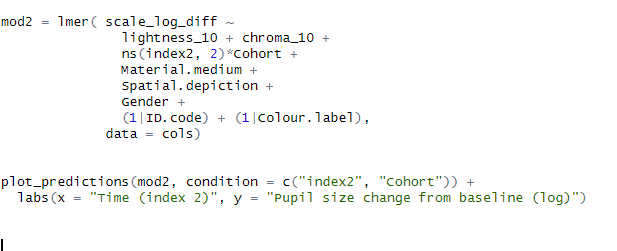 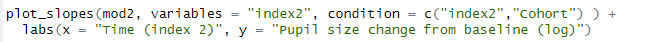 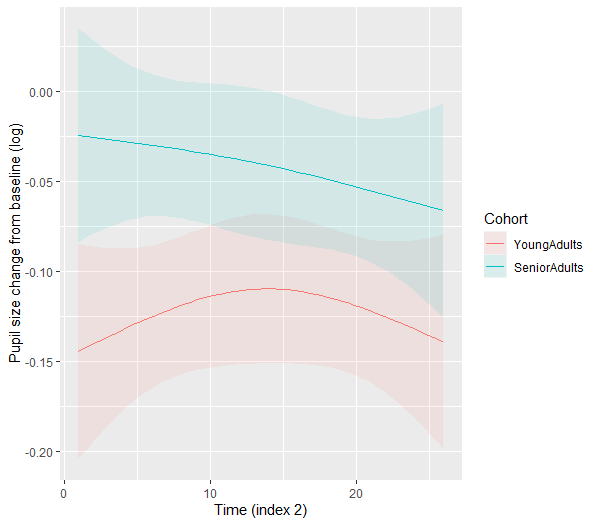 Interpreting a non-linear term - continuous outcome
Functions used so far
predictions()

plot_predictions()

Makes it easy to obtain and plot predictions
slopes()

plot_slopes()

Uses automatic differentiation to find the ‘marginal effect’ aka slope and the delta method for standard errors.
marginaleffects functions
Example 2: interpreting the results of a logistic regression
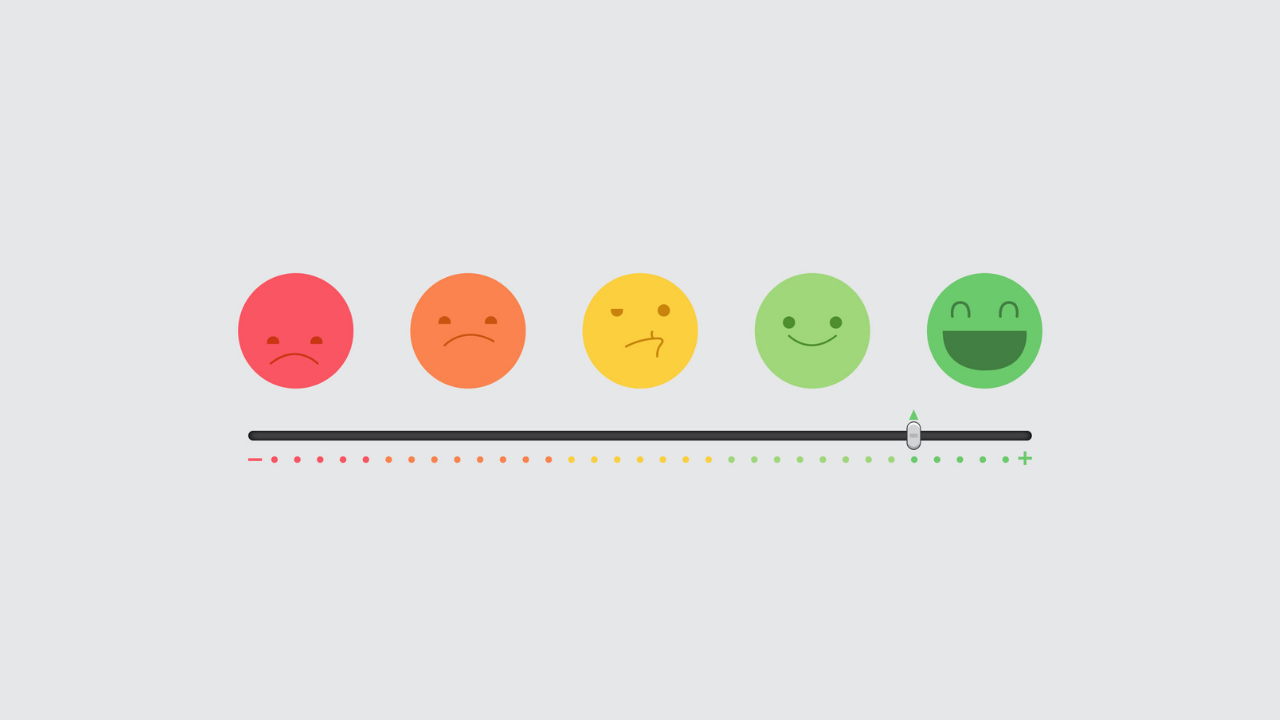 Outcome: ‘like’ the colour or not

With logistic regression, the default is to convert scale from odds to probability
Logistic regression
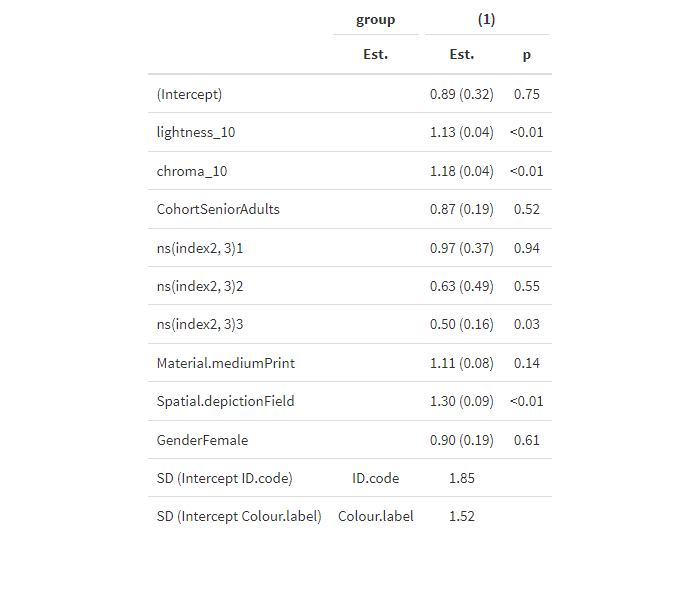 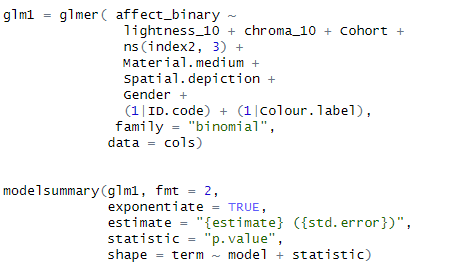 Interpreting a non-linear term - binary outcome
(i) Continuous predictor
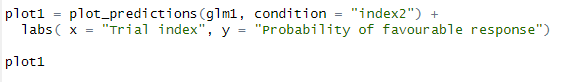 Difference in scale: non-linearity on one scale does not imply non-linearity on another (interactions too).
These predictions are conditional on observed values of all other covariates.
Interpreting a non-linear term - binary outcome
(ii) Binary predictor
avg_comparisons() makes it easy to convert odds ratios to risk differences
Find predicted probabilities for all individuals under both levels of the binary predictor.
Find the difference between these probabilities.
Find the mean of these differences.

Standard error found using the delta method, there is also a bootstrap option.
This is the parametric g-formula

finding the average treatment effect

(a marginal mean)
Interpreting logistic regression - binary predictor
Compare the effect of material medium and spatial depiction
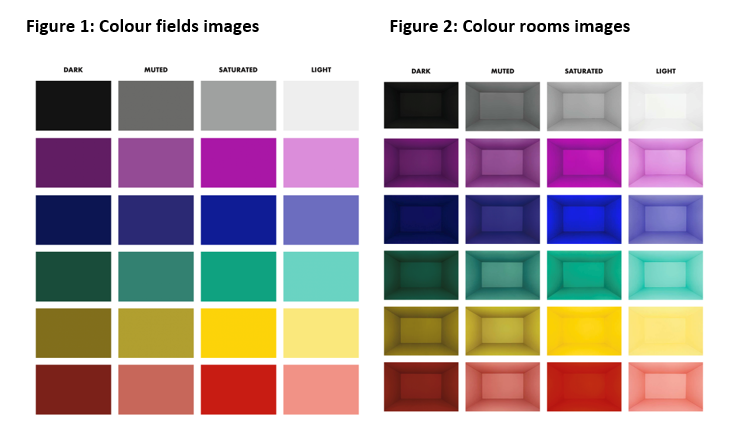 Interpreting logistic regression - binary predictor
Compare the effect of material medium and spatial depiction
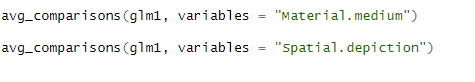 Interpreting logistic regression - binary predictor
Compare the effect of material medium and spatial depiction
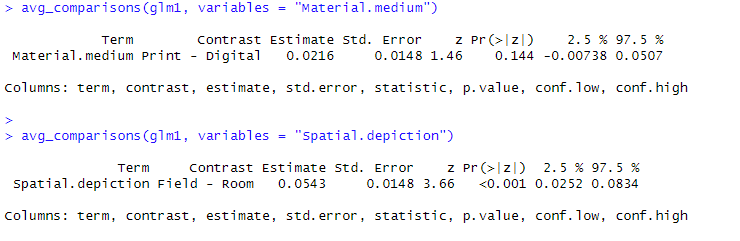 Interpreting logistic regression - binary predictor
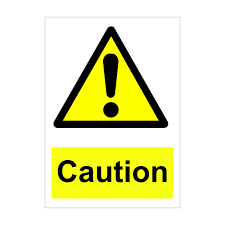 Think about assumptions!
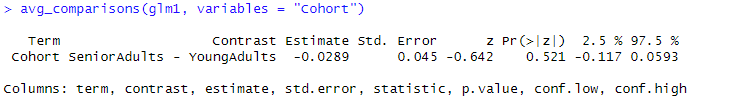 Interpreting logistic regression - binary predictor
slopes()

plot_slopes()

Uses automatic differentiation to find the ‘marginal effect’ aka slope.

comparisons()

avg_comparisons()

Compares predicted values at individual and marginal level.
Functions used
predictions()

plot_predictions()

Makes it easy to obtain and plot predictions.
The package is extremely well documented
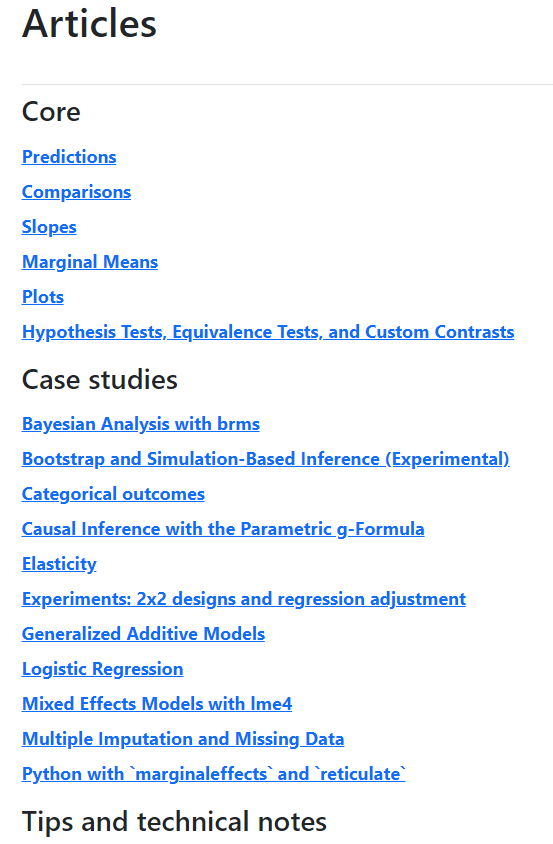 Marginal effects website

Solomon Kurt blog ‘causal inference with logistic regression’
End